MACROSOMIA
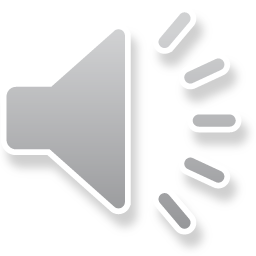 Dr S. Hosseini
Assisstant professor
SBMU
Definition
4500 g is often used as an estimate above which a fetus is considered
   macrosomic

Large for gestational age (LGA) :
birth weight of >90% for a given gestational age and is dependent on both weight and gestational age with percentiles generated from population specific norms

(Growth potential, growth rate, and gestational age at onset)
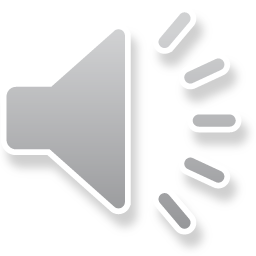 Etiology
Fetal Factors:

Genetic composition 

Genetic syndromes such as Beckwith-Wiedemann syndrome

Male fetuses
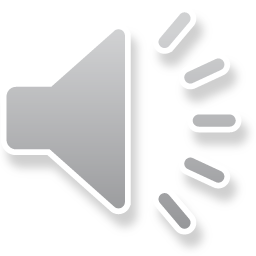 Maternal Factors:

 history of macrosomia
 maternal prepregnancy weight
 weight gain during pregnancy
 Multiparity
 male fetus
 Gestational age greater than 40 weeks
 Ethnicity
 maternal birth weight
 maternal height
 maternal age younger than 17 years  
preexisting diabetes, and a positive 50-g glucose screen with a negative result on the 3-hour glucose tolerance test
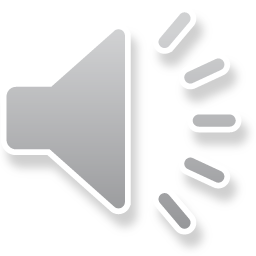 Significance
increased risk of cesarean delivery

Postpartum hemorrhage ↑
 vaginal lacerations↑

shoulder dystocia and fracture of the clavicle
brachial plexus nerve injury
lower Apgar scores
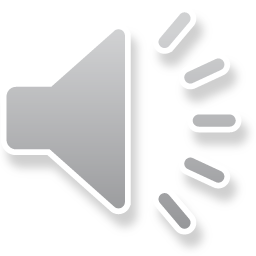 Risks related to maternal obesity or Diabetes:
  hypothermia, hyperbilirubinemia, hypoglycemia, prematurity,  stillbirth


Macrosomic preterm infants remain at risk for complications of prematurity


Long-term risks include overweight or obesity in later life
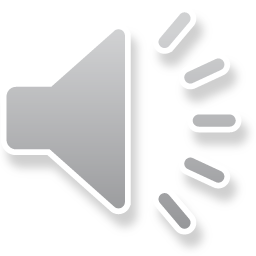 classification
1. Birth weight of 4,000 to 4,499 g with increased risk of labor
abnormalities and newborn complications
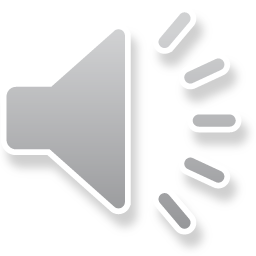 2. Birth weight of 4,500 to 4,999 g with additional risk of maternal and
newborn morbidity
3. Birth weight of 5,000 g or greater with additional risk of stillbirth and
neonatal mortality
Diagnosis
two primary methods for clinical estimation of fetal weight are:
Leopold  maneuvers (abdominal palpation) 
measurement of the height of the uterine fundus above the maternal symphysis pubis

   ultrasound
measurements of various fetal body parts, usually including
the AC
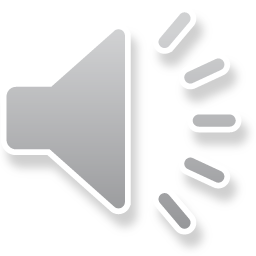 The differential diagnosis of an enlarged uterus:
multiple gestation
polyhydramnios
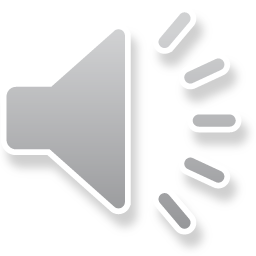 molar pregnancy
uterine leiomyomata, other gynecologic tumor, or uterine anomaly
Management
Current evidence does not support early delivery for macrosomia alone

cesarean delivery should be offered for estimated fetal weights greater than 5,000 g in women without diabetes and greater than 4,500 g in women with diabetes

A prolonged second stage of labor or arrest of descent in the second stage is an indication for cesarean delivery
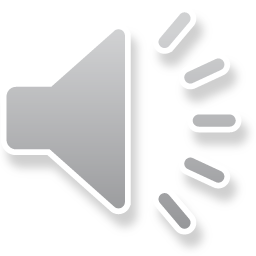 Shoulder dystocia
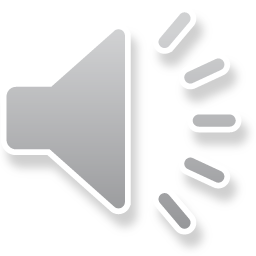 Shoulder dystocia
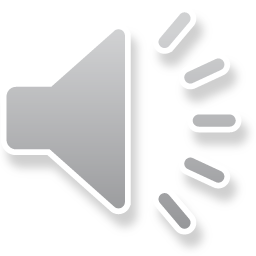 Shoulder dystocia
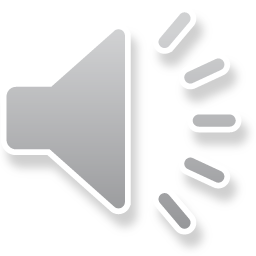